ФЕДЕРАЛЬНАЯ АНТИМОНОПОЛЬНАЯ СЛУЖБА
Основные направления развития государственного регулирования цен (тарифов)

Начальник Управления регионального тарифного регулирования
Юдина Ю.В.


Самара, 2018 г.
Единый порядок рассмотрения досудебных споров и разногласий
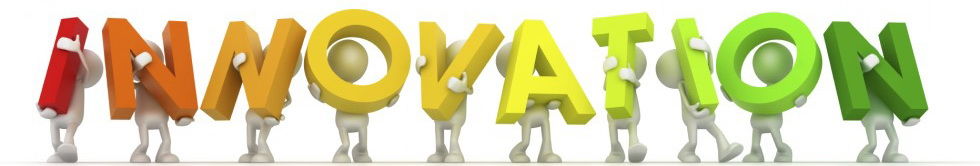 2
3
Единая государственная пошлина
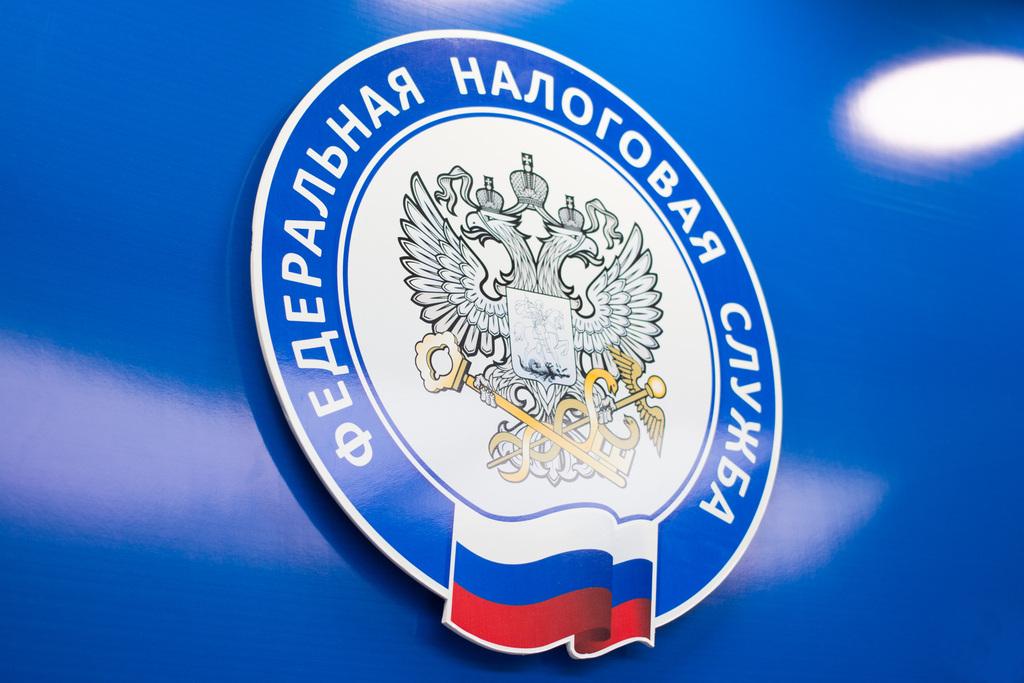 4
Итоги за 2017 год
4 плановых выездных
Проведено проверок в отношении Органов регулирования
14
2 внеплановых выездных
ФАС России
8 внеплановых документарных
Более 7,5 млрд. руб.
Выявлено экономически необоснованных средств в тарифах
3 618 тарифов
По итогам проверок и иных контрольных полномочий                    проверено 
выдано
63 предписания
Количество рассмотренных заявлений о досудебных спорах и тарифных разногласиях
250
5
Выявлены экономически необоснованные денежные средства, подлежащие исключению из НВВ регулируемых организаций в 2017-2019 гг.:
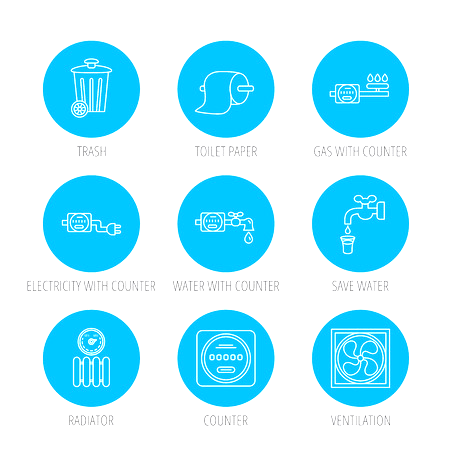 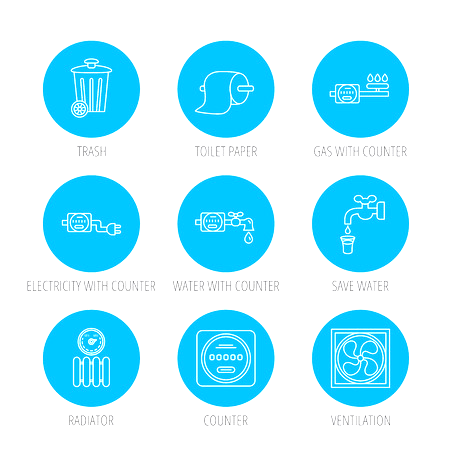 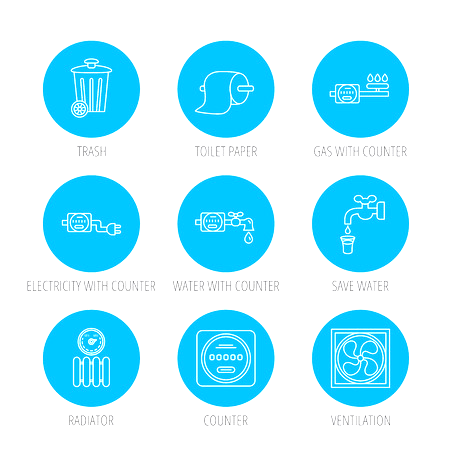 ВОДОСНАБЖЕНИЕ/
ВОДООТВЕДЕНИЕ
ЭЛЕКТРОЭНЕРГЕТИКА
ТЕПЛОСНАБЖЕНИЕ
Более 2,5 млрд. руб.
Более 1,5 млрд. руб.
Более 3,5 млрд. руб.
6
Расчет расходов на амортизационные отчисления
Расчет расходов на амортизационные отчисления
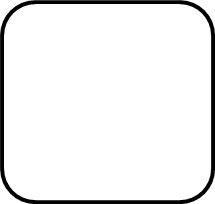 Расходы на амортизацию основных средств и нематериальных активов для расчета тарифов определяются в соответствии с нормативными правовыми актами, регулирующими отношения в сфере бухгалтерского учета. (п. 27 Основ ценообразования № 1178)
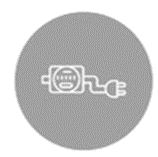 Срок полезного использования активов и отнесение этих активов к соответствующей амортизационной группе определяется в соответствии с максимальными сроками полезного использования, установленными Классификацией основных средств, включаемых в амортизационные группы, постановлением Правительства Российской Федерации от 1 января 2002 г. № 1 «О Классификации основных средств, включаемых в амортизационные группы» (п. 27 Основ ценообразования № 1178)
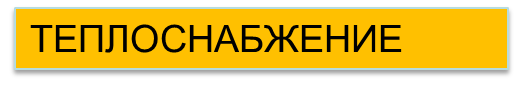 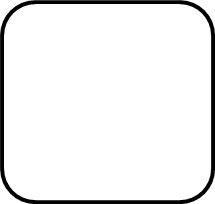 Сумма амортизации основных средств регулируемой организации для расчета тарифов определяется в соответствии с нормативными правовыми актами Российской Федерации, регулирующими отношени
Сумма амортизации основных средств регулируемой организации для расчета тарифов определяется в соответствии с нормативными правовыми актами Российской Федерации, регулирующими отношения в сфере бухгалтерского учета (п. 43 Основ ценообразования № 1075)
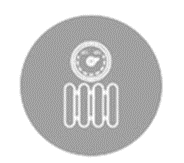 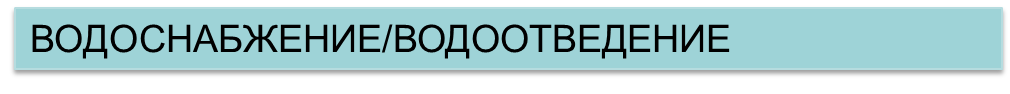 Сумма амортизации основных средств регулируемой организации для расчета тарифов определяется в соответствии с нормативными правовыми актами Российской Федерации, регулирующими отношения в сфере бухгалтерского учета.
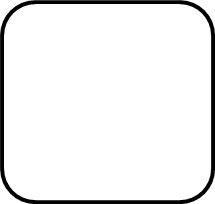 Сумма амортизации основных средств регулируемой организации для расчета тарифов определяется в соответствии с нормативными правовыми актами Российской Федерации, регулирующими отношения в сфере бухгалтерского учета (п. 43 Основ ценообразования № 406)
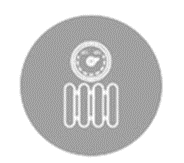 7
Подходы к расчету расходов на амортизацию
Рассчитываются исходя из максимального срока полезного использования имущества
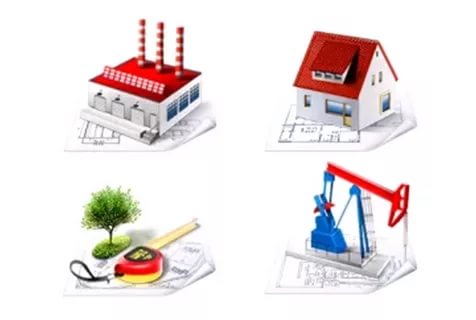 Не принимаются расчеты с ускоренным методом амортизации основных средств
Переоценка стоимости основных средств только в том случае, когда является источником инвестиционной программы
Амортизационные отчисления объектов основных средств, планируемых к вводу в последующих периодах регулирования, не учитываются при формировании необходимой валовой выручки, расчет производится исходя из объектов, принятых регулируемой организацией на баланс
8
Расчет расходов на аренду
ЭЛЕКТРОЭНЕРГЕТИКА
Расходы на аренду определяются регулирующим органом исходя из величины амортизации и налога на имущество, относящихся к арендуемому имуществу (пп. 5 п. 28 Основ ценообразования № 1178).
Решением ВАС РФ от 02.08.2013 по делу № ВАС-6446/13 данный пункт признан недействующим в части, не предусматривающей включение в состав прочих расходов, учитываемых при определении НВВ, иных, кроме налога на имущество, налогов и других установленных законодательством РФ обязательных платежей, связанных с владением имуществом, переданным в аренду.
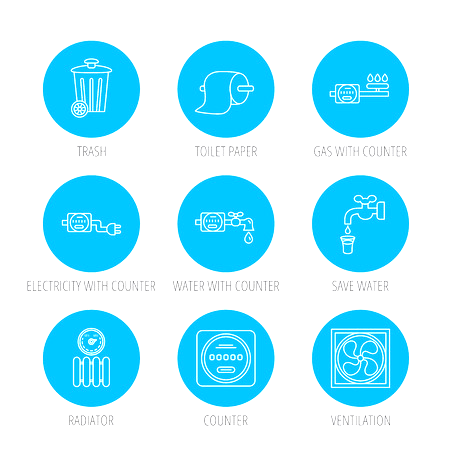 ТЕПЛОСНАБЖЕНИЕ
Экономически обоснованный уровень арендной платы, определяется исходя из принципа возмещения арендодателю или лизингодателю амортизации, налогов на имущество и землю и других установленных законодательством Российской Федерации обязательных платежей, связанных с владением имуществом, переданным в аренду или лизинг (п. 45 Основ ценообразования № 1075).
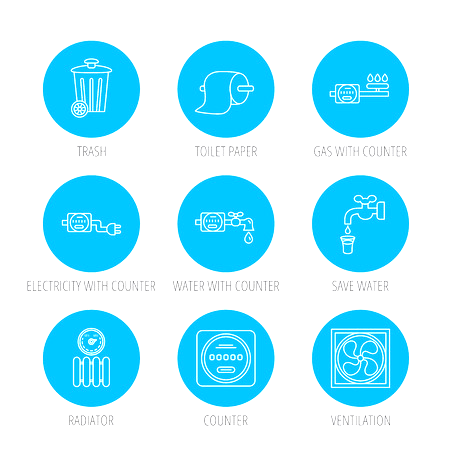 ВОДОСНАБЖЕНИЕ/ВОДООТВЕДЕНИЕ
Экономически обоснованный размер арендной платы определяется исходя из принципа возмещения арендодателю амортизации, налогов на имущество, в том числе на землю, и других обязательных платежей собственника передаваемого в аренду имущества, связанных с владением указанным имуществом (абз. 2 п. 44 Основ ценообразования № 406).
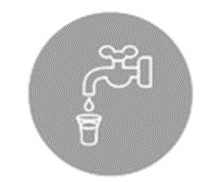 ИСКЛЮЧЕНИЕключение: 
В водоснабжении и водоотведение в отношении договоров аренды и концессионных соглашений, заключенных и зарегистрированных в установленном порядке до 31.12.2012, экономически обоснованный размер арендной и концессионной платы определяется в размере, предусмотренном таким договором аренды (концессионным соглашением).
9
Учет результатов деятельности в предыдущих периодах регулирования
Учет результатов деятельности организации
В случае если регулируемая организация в течение расчетного периода регулирования понесла экономически обоснованные расходы, не учтенные органом регулирования при установлении для нее регулируемых цен (тарифов), то такие расходы учитываются органом регулирования при установлении регулируемых цен (тарифов) для такой регулируемой организации начиная с периода, следующего за периодом, в котором указанные расходы были документально подтверждены на основании годовой бухгалтерской и статистической отчетности.
Расходы, связанные с результатами деятельности организации, возникшие ранее указанного периода (i-2), и не заявленные при установлении и корректировке регулируемых цен (тарифов) на плановый период регулирования (i), учету не подлежат.
Учет указанных расходов может осуществляться органом регулирования в течение периода, в том числе относящегося к разным долгосрочным периодам регулирования, который не может быть больше 3 лет в сферах теплоснабжения и водоснабжения/водоотведения, 5 лет в сфере электроэнергетики.
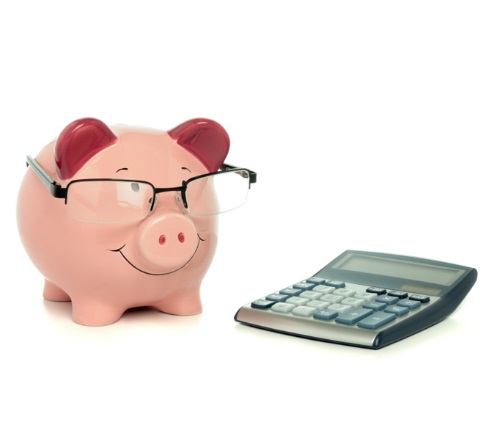 10
Требования к экспертным заключениям
Экспертное заключение  органа регулирование должно содержать:
Анализ: комплексное правовое и экономическое обоснование включения тех или иных расходов в состав необходимой валовой выручки регулируемой организации с приложением расчета регулирующего органа по каждой из рассматриваемых статей затрат;
Перечень документов принимаемых регулирующим органом в качестве обоснования расходов отдельно по каждой статье затрат;
Ссылки на нормы законодательства в области государственного регулирования цен (тарифов), на основании которых, в состав тарифов включаются те или иные расходы;
В случае, отказа от учета тех или иных расходов в НВВ, обоснование такого отказа со ссылкой на нормы законодательства и подтверждающие документы.
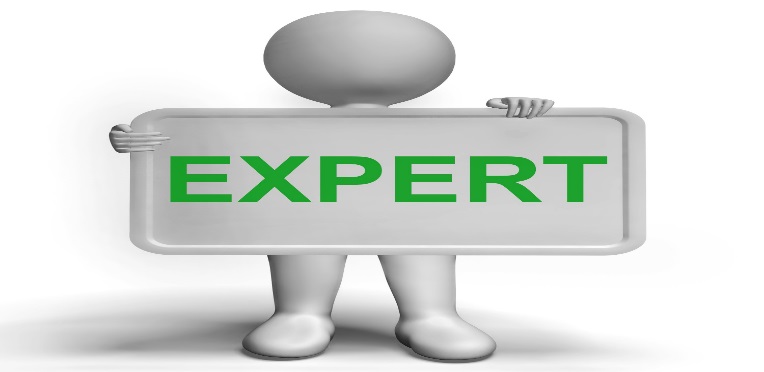 11
Более 150 нормативно правовых актов регулируют отношения в области государственного регулирования цен (тарифов), из них:
12
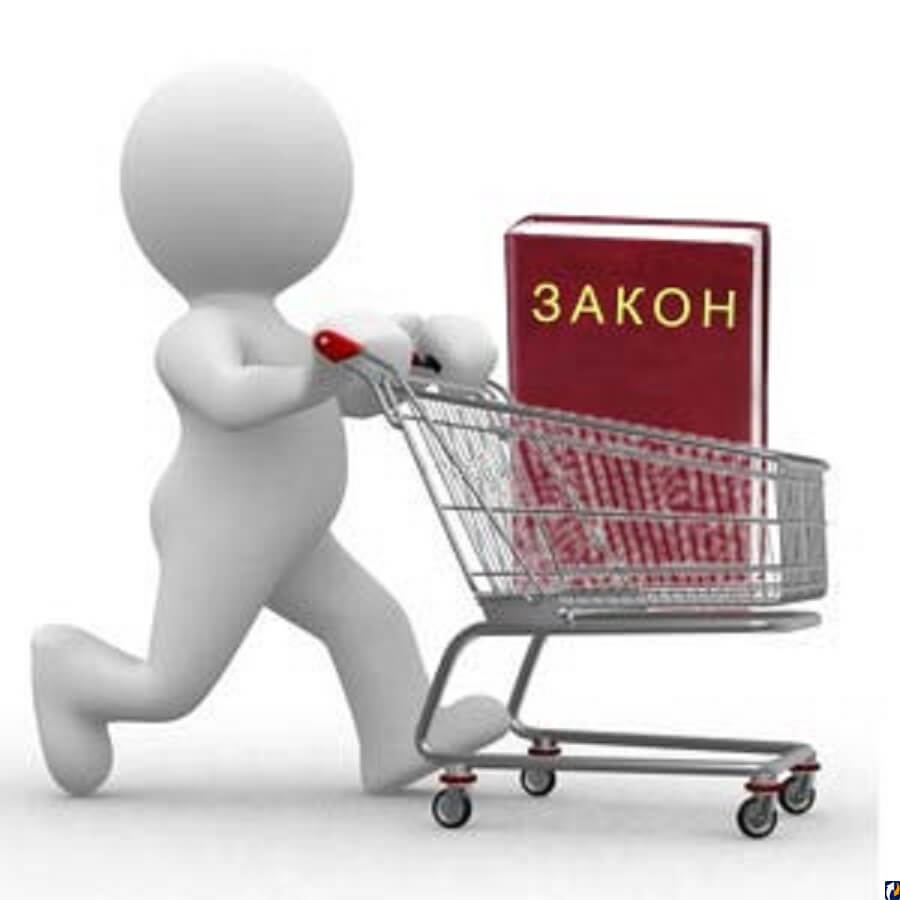 Федеральный закон «Об основах государственного регулирования цен (тарифов)»
Поручения Правительства Российской Федерации от 25.01.2018 № ДМ-П13-361
Указа Президента Российской Федерации от 27.12.2017 № 61
13
Законопроект содержит:
14
Единые принципы государственного регулирования цен (тарифов)
15
Единые формы и методы государственного регулирования цен (тарифов)
- установление цен (тарифов) регулирующим органом
- установление цен (тарифов) регулируемой организации в пределах значений, установленных регулирующим органом
- установление цен (тарифов), путем заключения соглашения между регулирующим органом и регулируемым субъектом (регуляторный контракт)
- установление цен (тарифов) путем утверждения формул расчета цен (тарифов) регулирующим органом
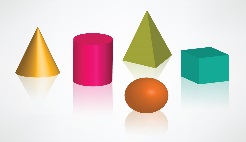 ФОРМЫ
установления (определения) цен (тарифов)
- метод экономически обоснованных расходов
- метод индексации
- метод доходности инвестиционного капитала
- метод сравнительного анализа (эталонных расходов (затрат)
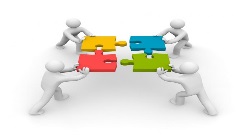 МЕТОДЫ
государственного регулирования цен (тарифов)
16
Советы потребителей
Статья 9 законопроекта определяет:
 Лиц уполномоченных принимать решения о создании Советов потребителей;
  Права Советов потребителей.
Статья 10 законопроекта закрепляет:
 Способы участия Советов потребителей в процессе установления регулируемых цен (тарифов);
 Правила участия Советов потребителей в процессе установления регулируемых цен (тарифов);
 Обязанность органа регулирования рассматривать и отражать в материалах тарифного дела все поступившие от Советов потребителей
17
Инвестиционная деятельность регулируемых субъектов
Статьи 37, 38, 39, 40 законопроекта
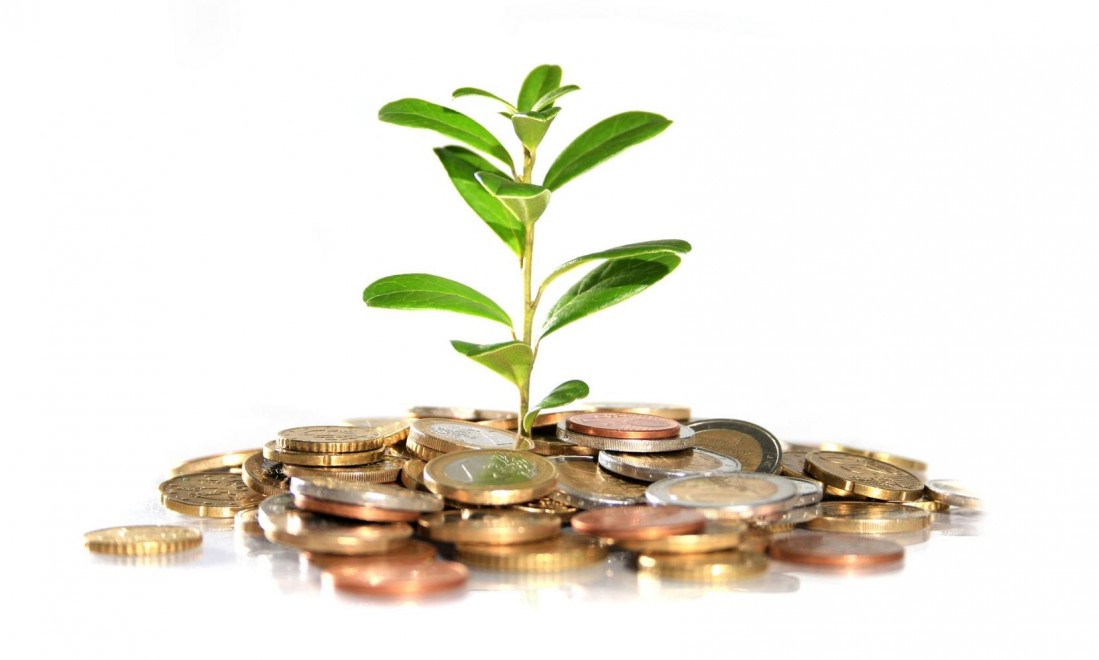 Порядок и сроки утверждения ИП устанавливаются Правительством РФ учетом следующих положений: 
ИП утверждаются на период ее реализации, но на срок не менее 5 лет;
ИП регулируемых субъектов утверждаются в срок не позднее 3 месяцев до начала периода регулирования;
Регулируемый субъект в период реализации ИП ежегодно одновременно предоставляет в уполномоченный орган исполнительной власти и орган исполнительной власти в области государственного регулирования цен (тарифов), информацию об ее  исполнении;
Если после анализа реализации ИП установлено, что регулируемый субъект не исполнил предусмотренные ИП мероприятия, финансирование которых осуществлялось из тарифных источников или выявлены факты нецелевого использования инвестиционных ресурсов, данные расходы исключаются регулирующим органом из состава регулируемых цен (тарифов).
18
Учет расходов на амортизацию по законопроекту
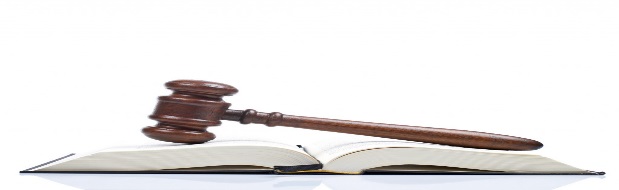 Статья 27 законопроекта «Об основах государственного регулирования цен (тарифов)»
Регулируемые субъекты обязаны обеспечить принятие основных средств к бухгалтерскому учету на максимальный срок полезного использования, установленный Классификацией основных средств (для объектов, ранее эксплуатировавшихся другими собственниками, с учетов срока использования другими собственниками);

В составе НВВ учитывается амортизация только по основным средствам, фактически введенным в эксплуатацию за последний отчетный период, за который имеются отчетные данные;

          Величина амортизации основных средств регулируемых субъектов в целях настоящего Федерального закона направляется только на капитальные вложения, в том числе на новое строительство, реконструкцию и включается в необходимую валовую выручку только при условии утверждения инвестиционной или ремонтной программ, финансируемых за счет амортизационных отчислений;

В случае, если ранее учтенные в НВВ расходы на амортизацию, определенные источником финансирования мероприятий инвестиционной программы организации, были компенсированы выручкой от регулируемой деятельности, но не израсходованы в запланированном размере, то неизрасходованные средства исключаются из НВВ регулируемого субъекта при расчете и установлении соответствующих тарифов для этого субъекта на следующий календарный год. В случае отсутствия утвержденной инвестиционной программы либо остатка денежных средств после реализации инвестиционной программы, указанные денежные средства могут быть израсходованы на капитальный ремонт.
19
Учет расходов на аренду по законопроекту
расходов на амортизационные отчисления
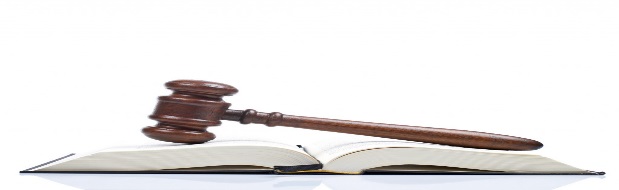 Статья 27 законопроекта «Об основах государственного регулирования цен (тарифов)»
Расходы на аренду определяются исходя из величины амортизации, налога на имущество и иных обязательных платежей собственника, относящихся к арендуемому имуществу по регулируемому виду деятельности на основании договора аренды и акта приемки-передачи арендованного имущества. Арендная плата по договорам аренды недвижимого имущества по регулируемым видам деятельности учитывается только при условии, что такой договор прошел государственную регистрацию;

          Расходы на лизинг определяются исходя из возмещения затрат лизингодателя, связанных с приобретением и передачей предмета лизинга лизингополучателю, возмещения затрат, связанных с оказанием других предусмотренных договором лизинга услуг, а также доход лизингодателя. При этом доход лизингодателя не должен превышать установленную Центральным банком Российской Федерации ключевую ставку, увеличенную на 4 процентных пункта;


           Концессионная плата определяется в соответствии с концессионным соглашением
20
Отказ в рассмотрении или оставление без движения
Дело о нарушении законодательства в области регулирования цен (тарифов)
Срок 90 дней
Рассмотрение дел о нарушении законодательства в области государственного регулирования цен (тарифов)
Заявление об оспаривании тарифа
(не позднее 3-х месяцев с момента утверждения тарифа)
ФАС России
Соблюдены требования к обжалованию
Не соблюдены требования к обжалованию
Решение по делу о нарушении законодательства в области цен (тарифов)
Дело об административном правонарушении
(в случае установления факта нарушения)
21
СПАСИБО ЗА ВНИМАНИЕ!
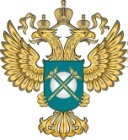 www.fas.gov.ru
& fas_rf (eng)
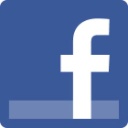 FAS-book
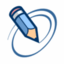 fasovka
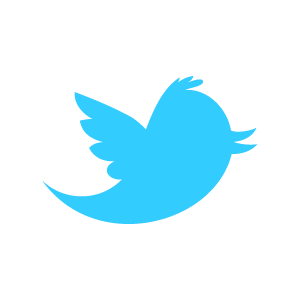 rus_fas
fas_rus
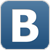 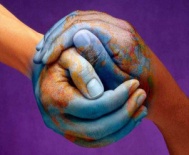 international@fas.gov.ru